AlignNet: A Unifying Approach to Audio-Visual Alignment
Jianren Wang1*, Zhaoyuan Fang2*, Hang Zhao3
* Indicates equal contribution
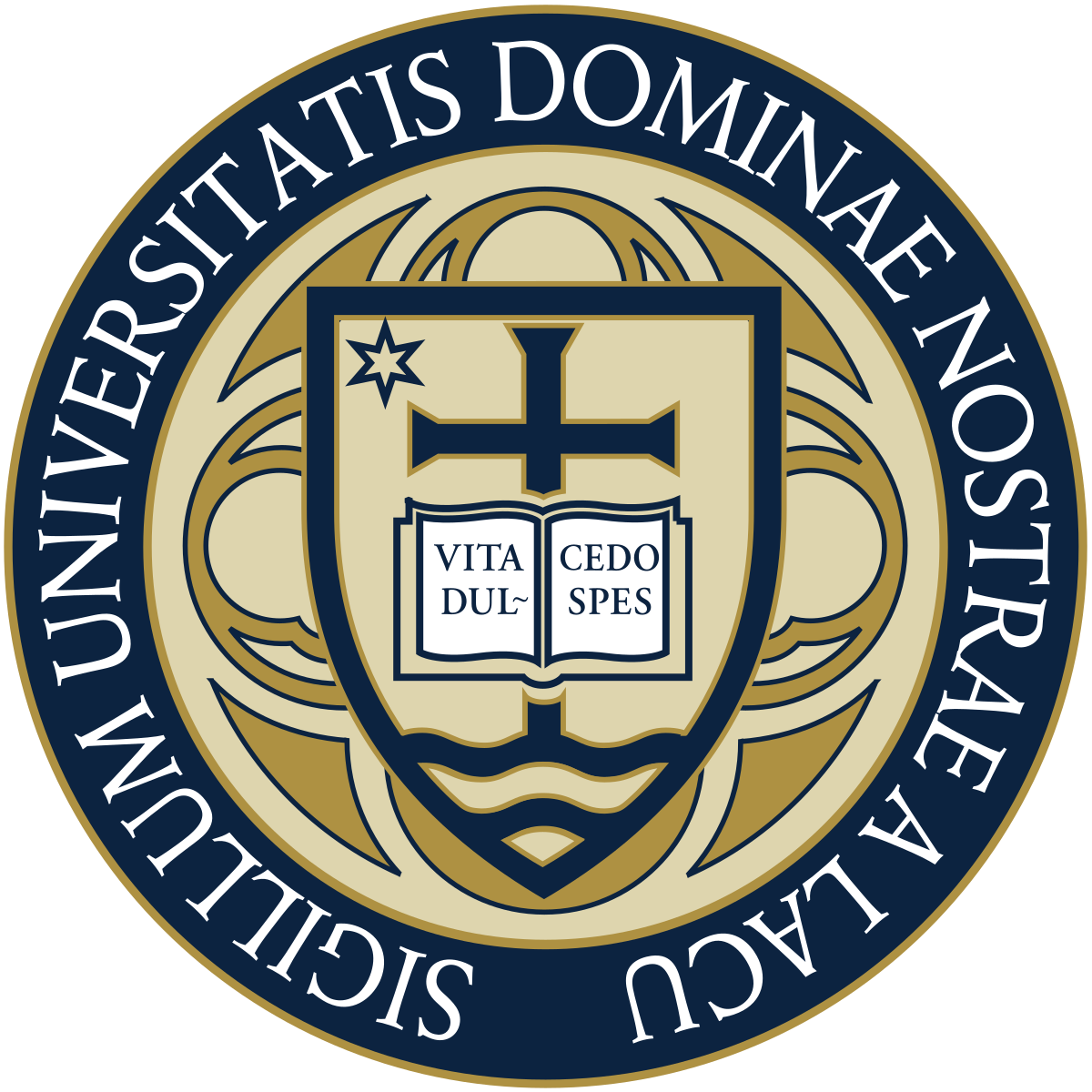 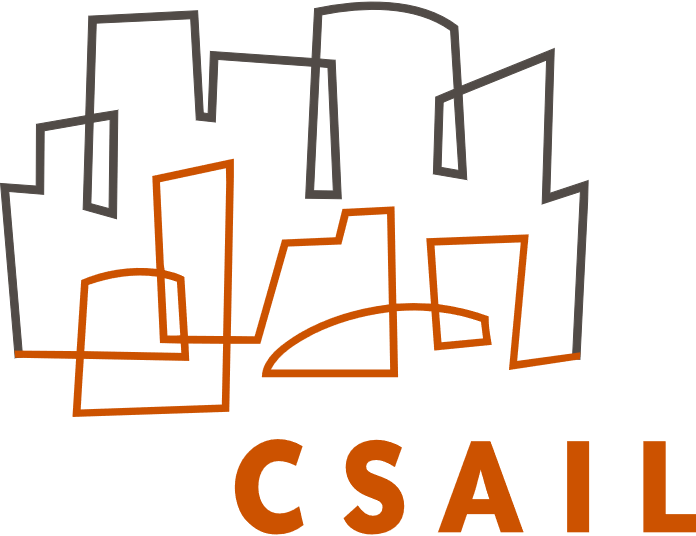 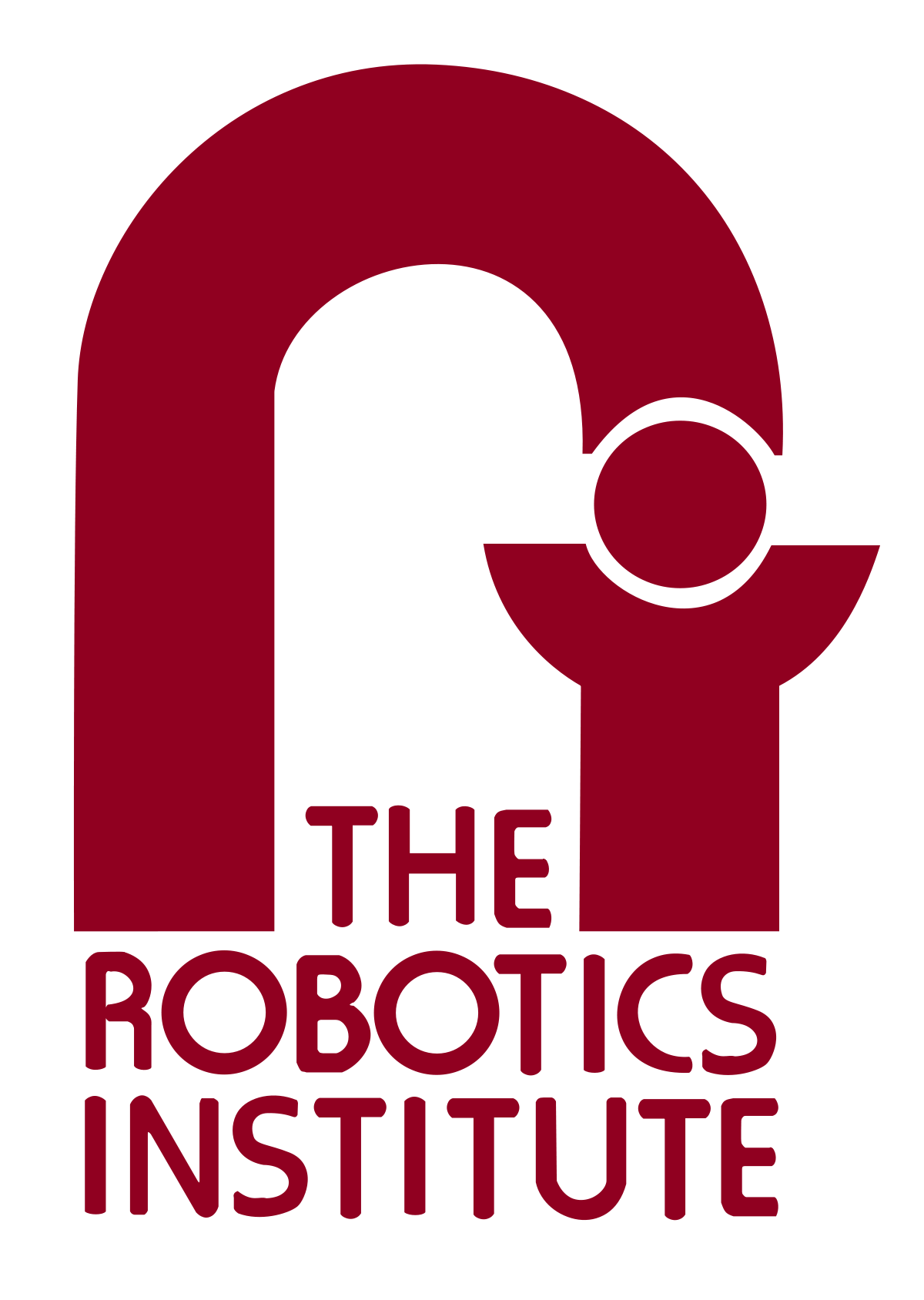 2University of Notre Dame
3MIT CSAIL
1CMU RI
Motivation
Misaligned
Aligned
Dataset: Dance50
50 hours of dancing clips from over 200 dancers
K-pop dance from Youtube / Bilibili
30 FPS / 44100 Hz
Single-person, No occlusion
2D keypoints annotation
Public
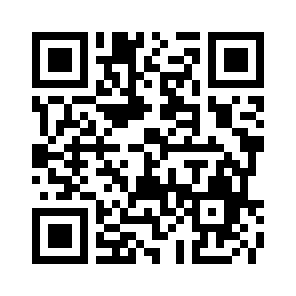 Approach: Pipeline
Video Feature 
Pyramid Lv. N
Video Feature 
Pyramid Lv. 1
···
Keypoint Attention
Video Frames
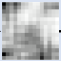 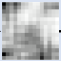 Pred.
Upsample
Warping
Pred.
Warped
Audio Feature
Correspondence
Lv. N
Refined Correspondence
Affinity
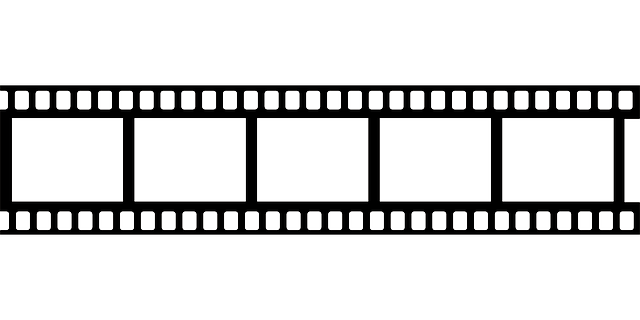 Affinity
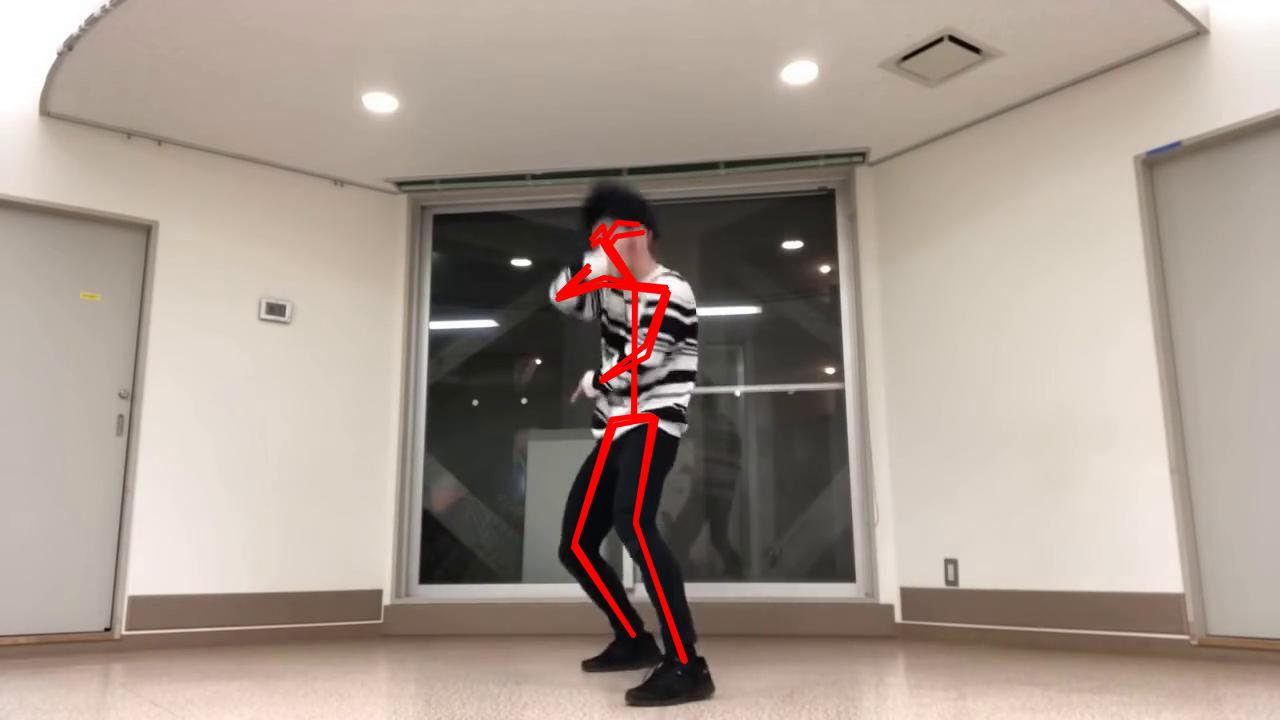 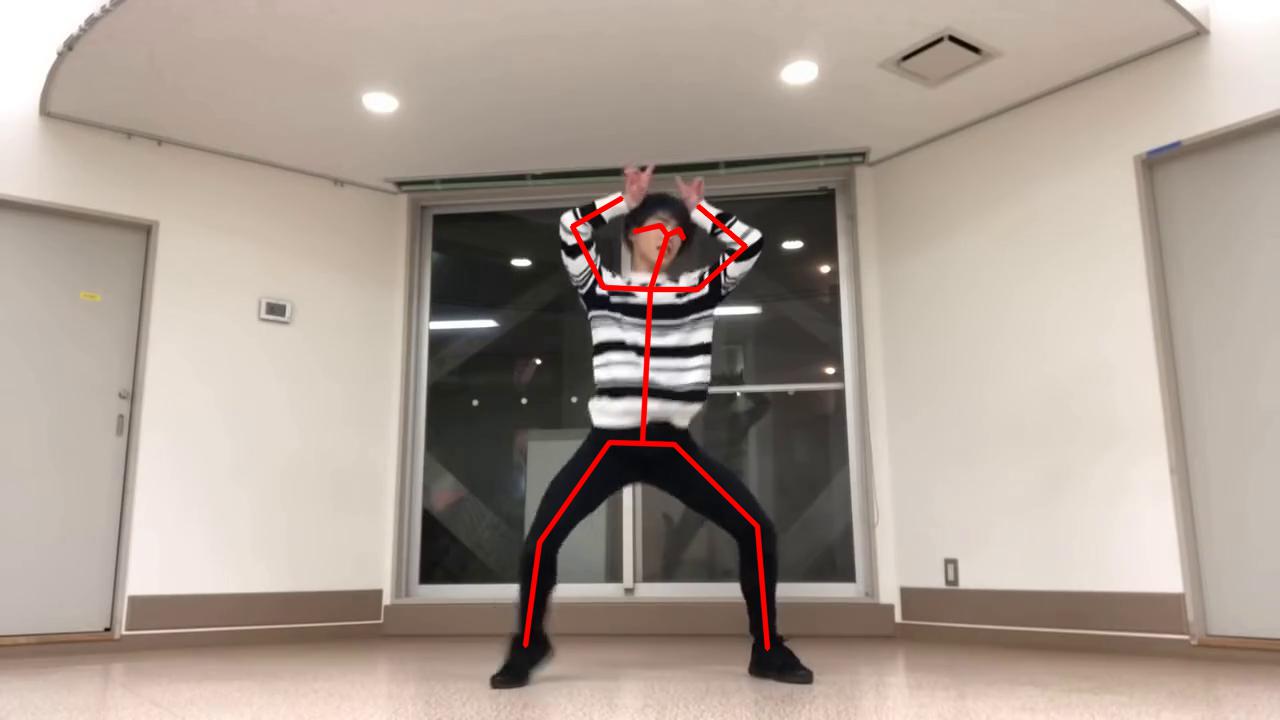 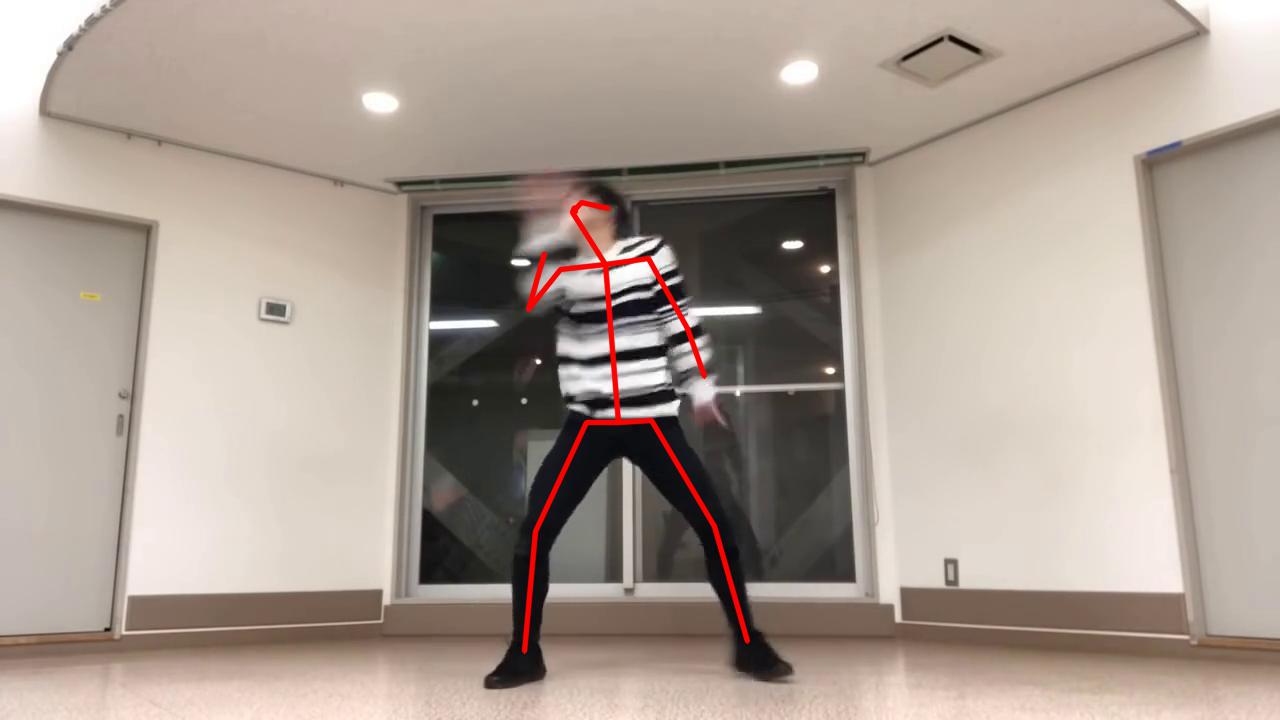 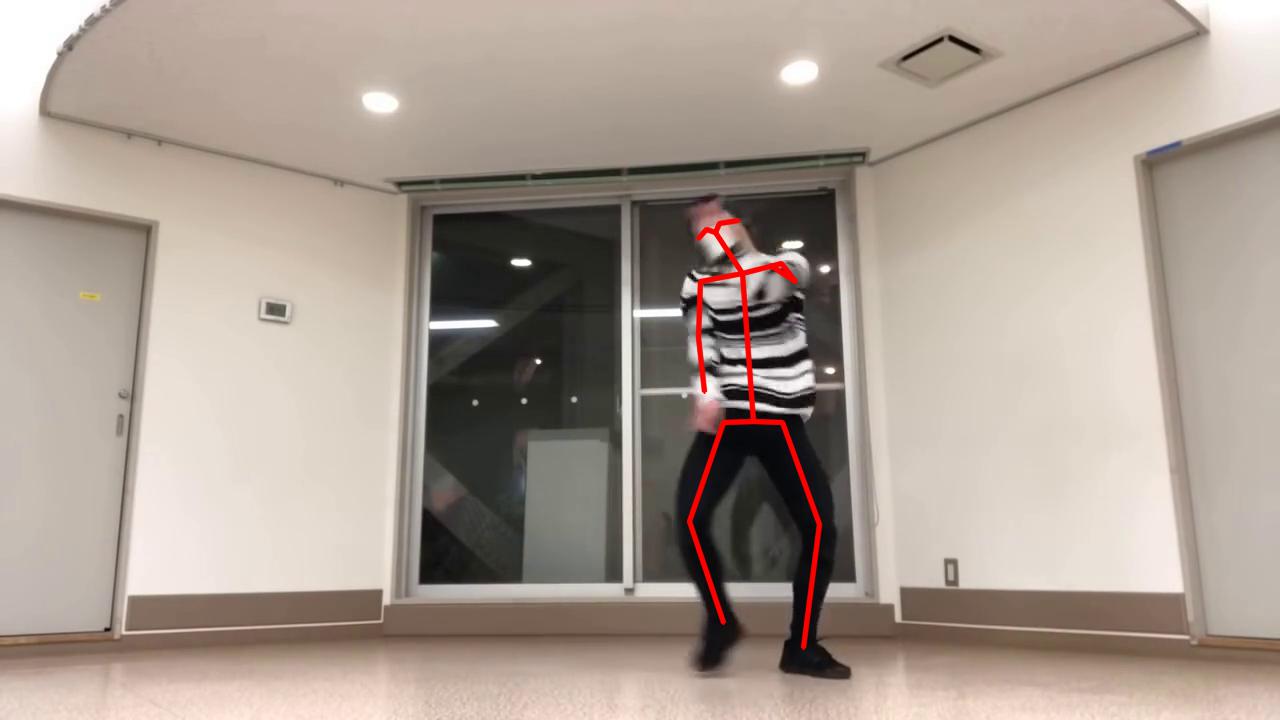 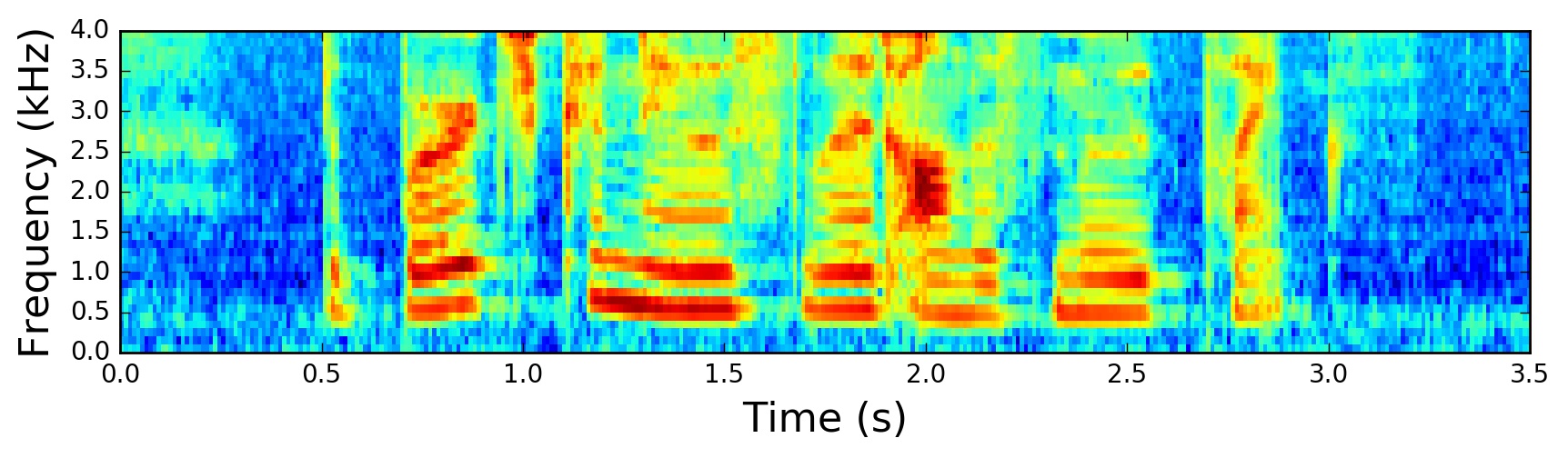 ···
Temporal Attention
Audio Feature 
Pyramid Lv. 1
Audio Feature 
Pyramid Lv. N
Log-mel Spectrogram
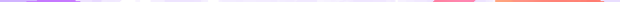 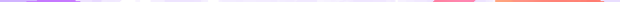 Results
Reconstruction
AFE: Average difference between the reconstructed frame indices and the original undistorted frame indices
Accuracy: The percentage of frames in the aligned signal which do not lag by more than 125 ms or lead by more than 45 ms.
Retargeting
We ask which video aligns better to the audio.
Results
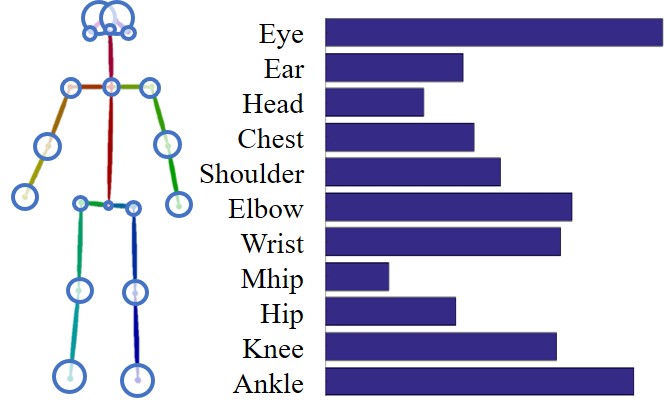 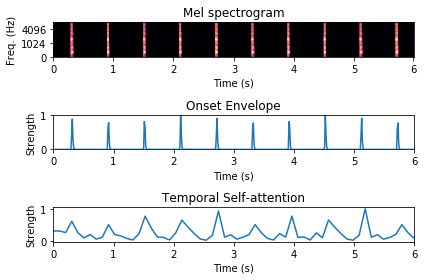 Visual Attention
Audio Attention
Results: Ablation Study
Base (base model)
FP (feature pyramid)
MI (motion inputs, velocity and acceleration) 
SA (spectrogram augmentation)
KA (keypoint attention) 
TA (temporal attention)
Reconstruction Visualization
Retargeting Visualization
Retargeting Visualization
Thank you for listening!